Equivalent Solids
Same Volume

Shape does NOT matter
Are these two figures equivalent?
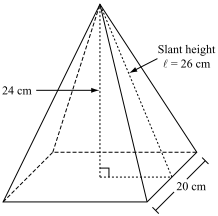 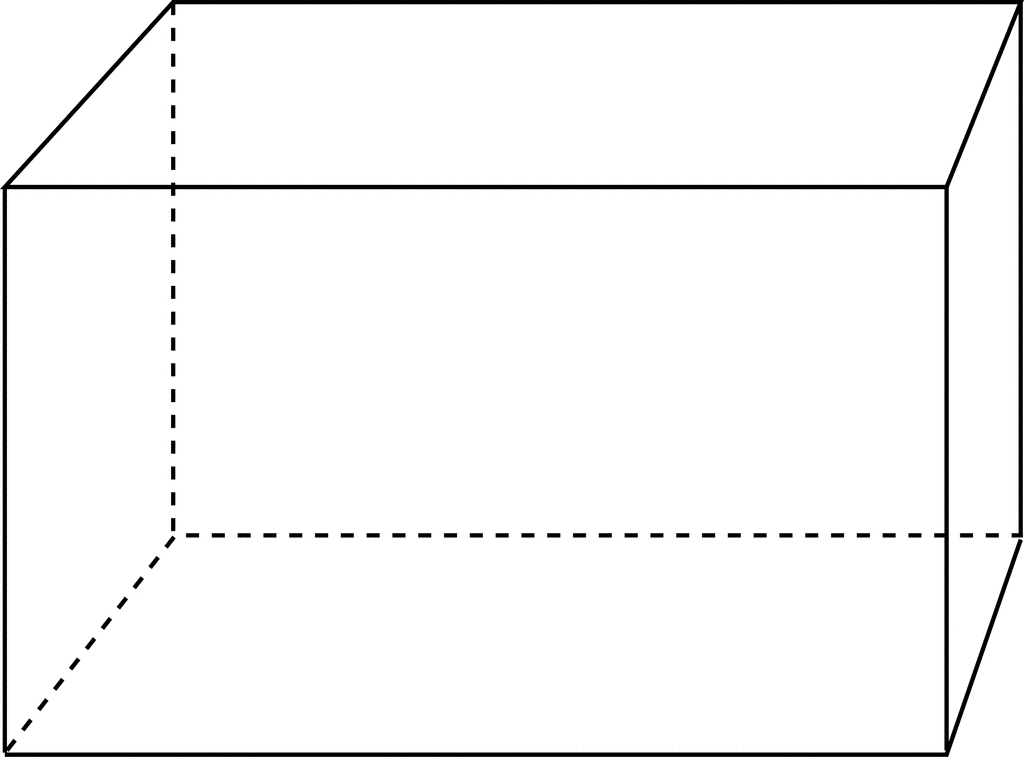 Are these two figures equivalent?
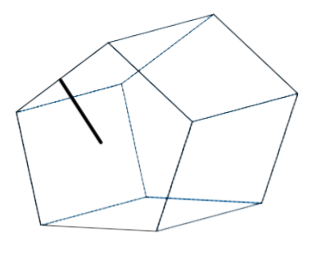 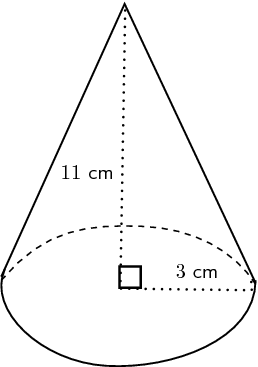 Given that the two figures below ARE equivalent, what is the radius of the sphere?
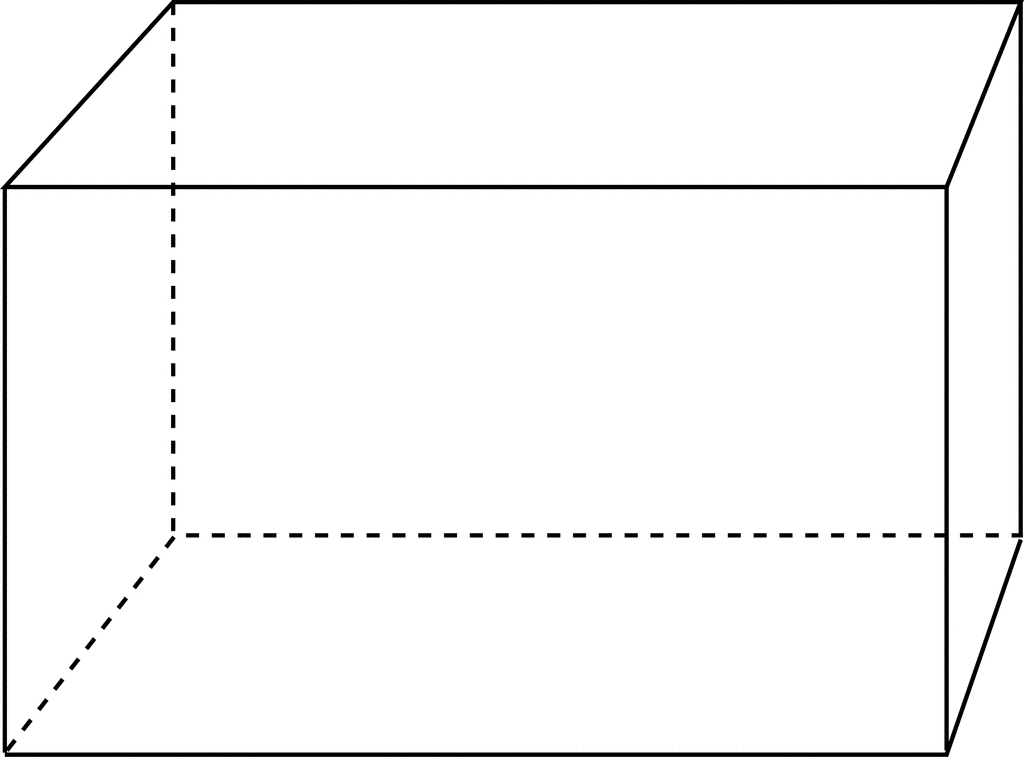 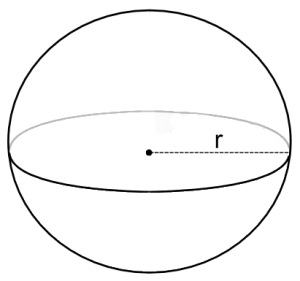